DNA Experiments
The Big Question…
What is the genetic material that gets passed on?
DNA?
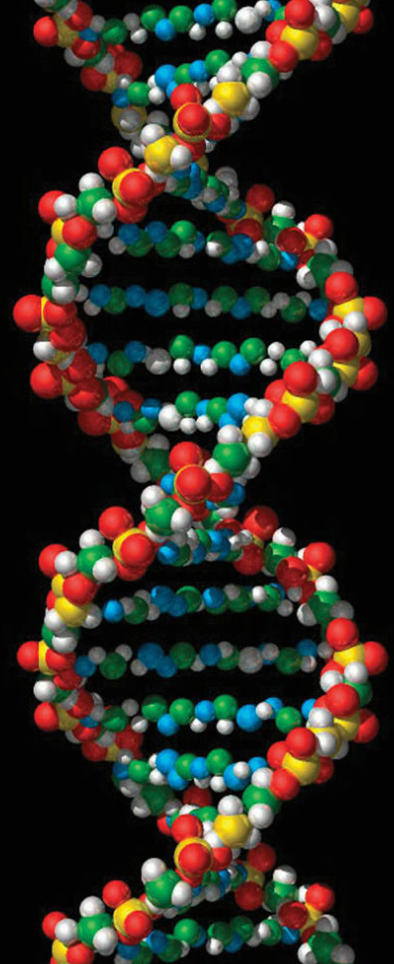 Protein?
RNA?
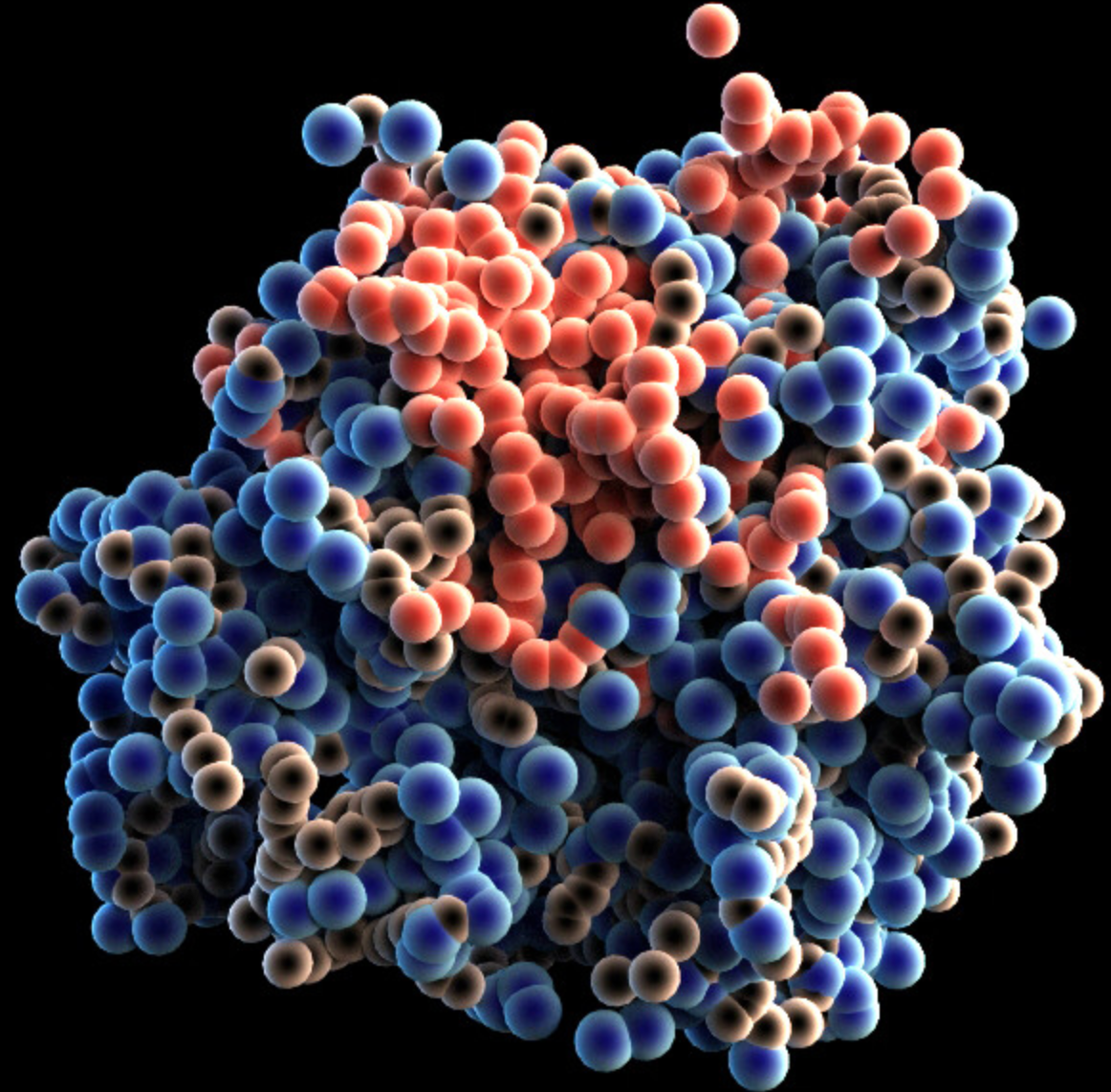 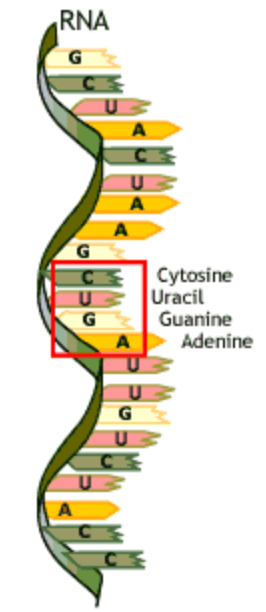 The Experiments
- Griffiths Experiment (Mice & Bacteria)
- Hershey/Chase Experiment (Viruses & Bacteria)
Chargaff’s Experiment
 Rosalind Franklins X-ray diffraction
Griffiths Experiments
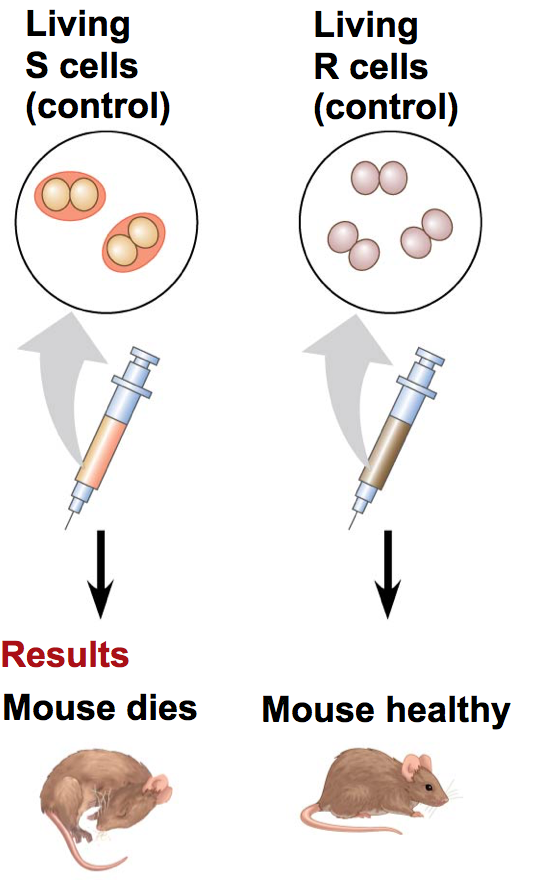 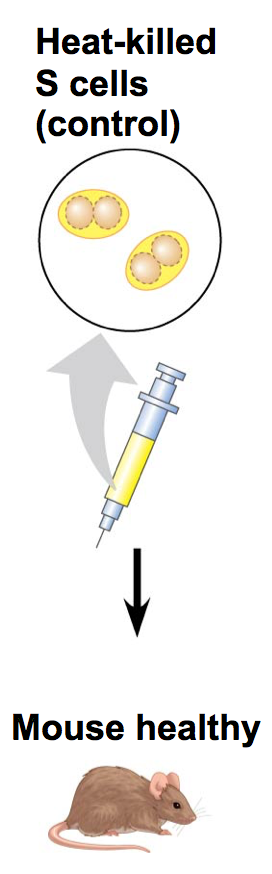 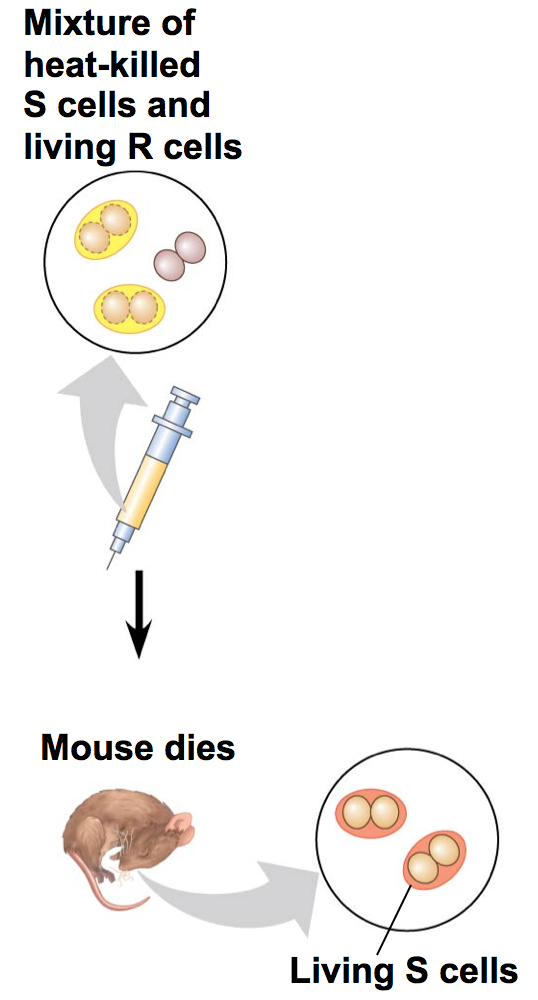 Can DNA transform bacteria?
Hershey/Chase Experiment
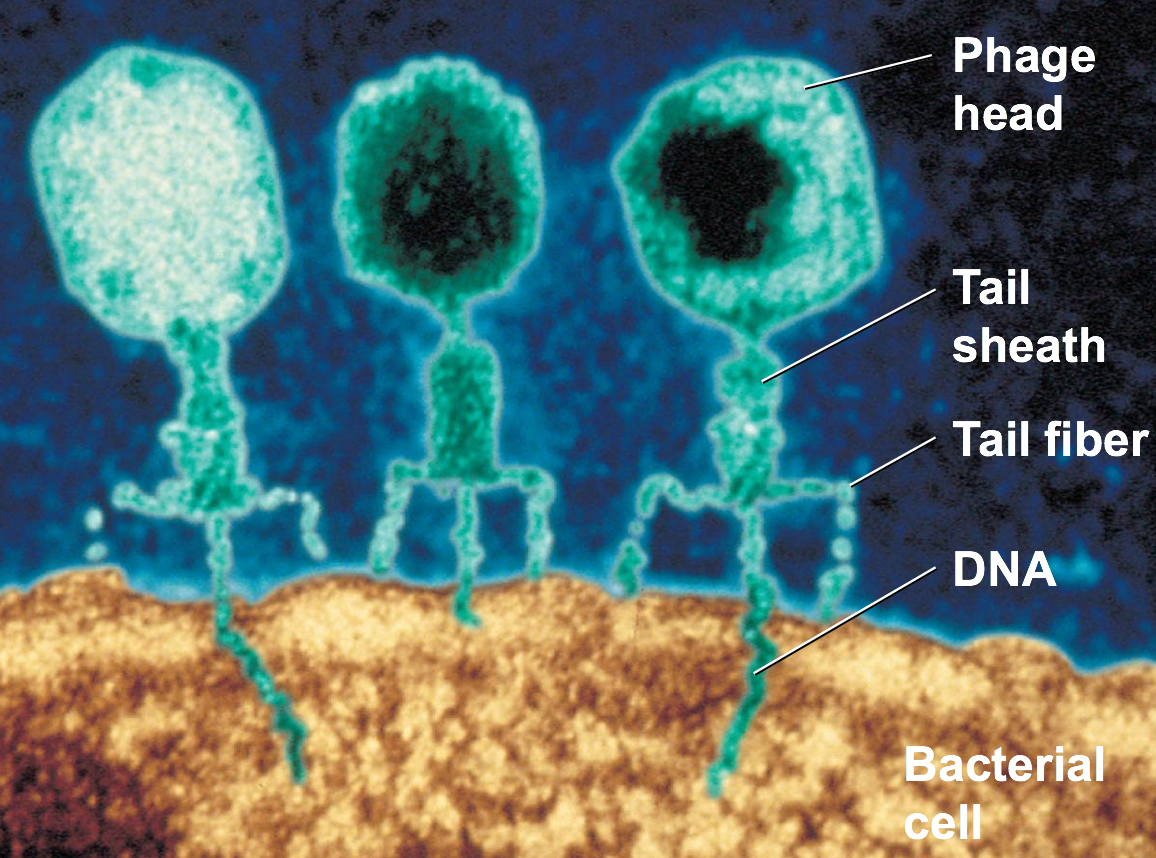 Radiolabeling and Isotopic Markers
Techniques used to label protein and DNA so that their movements can be traced/followed
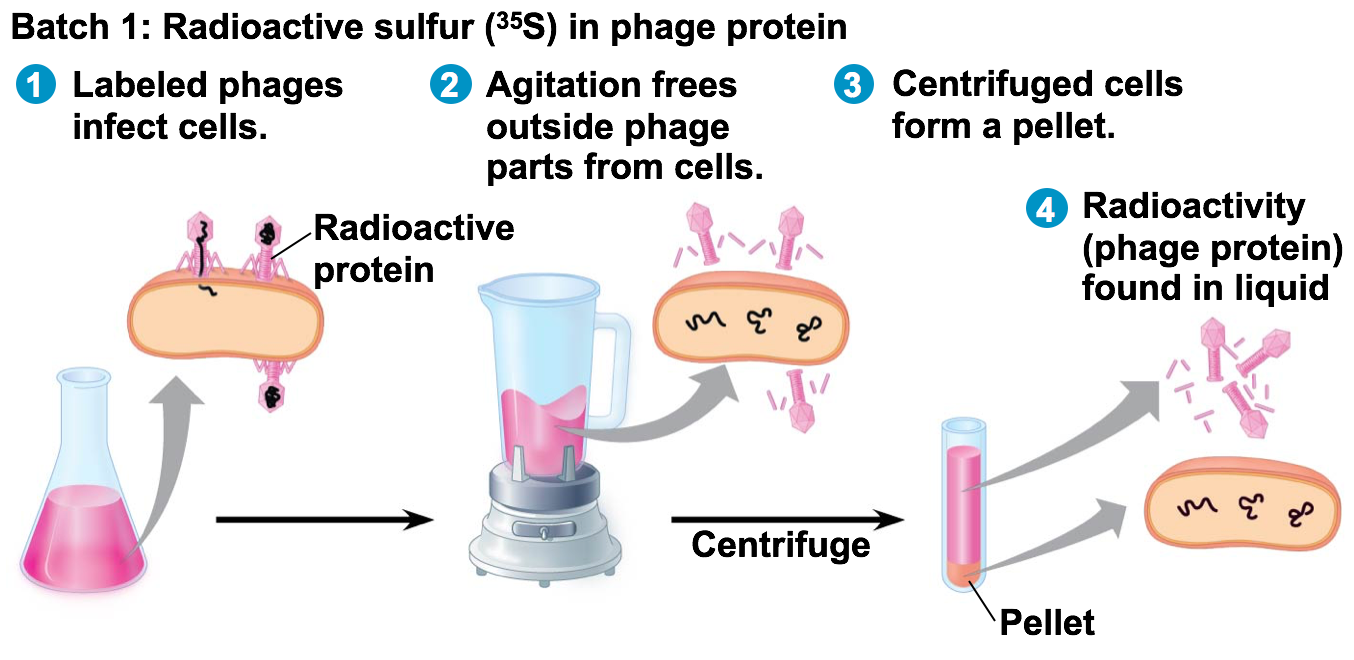 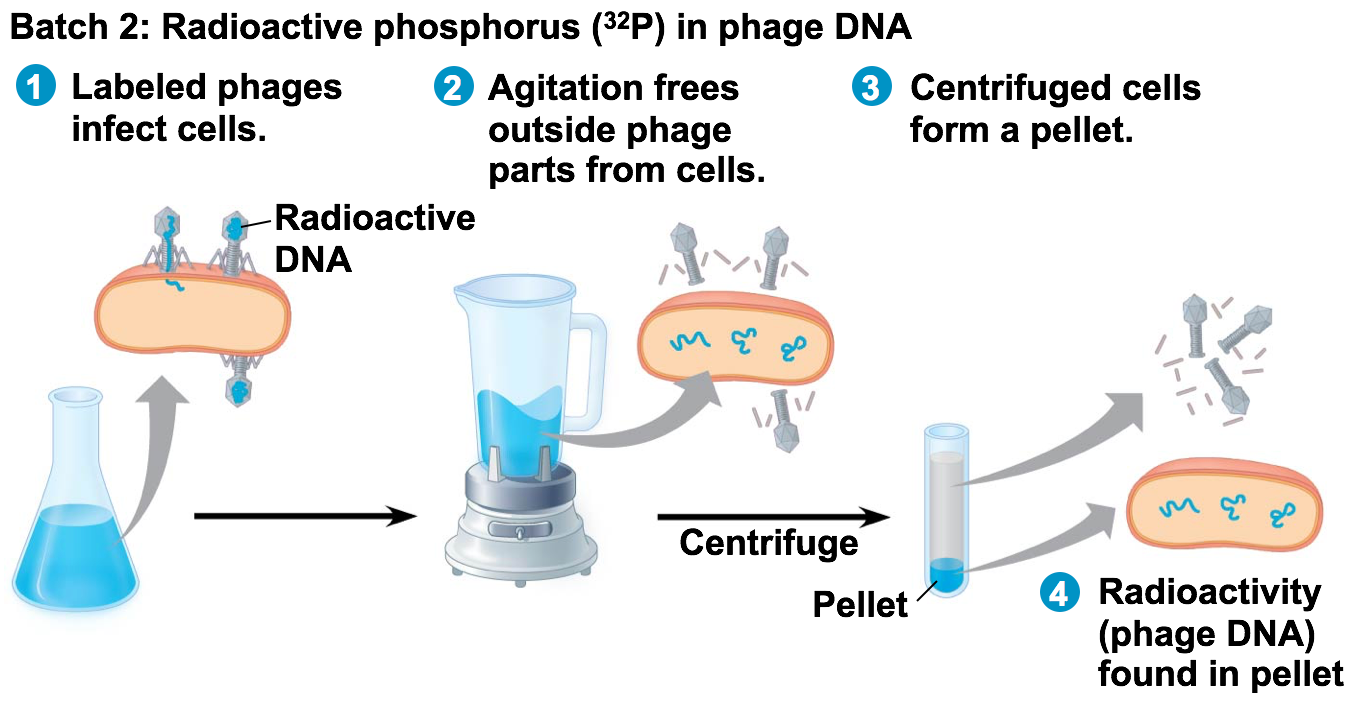 Chargaff’s Experiments
Analyzed ratios of bases...
DNA Structure
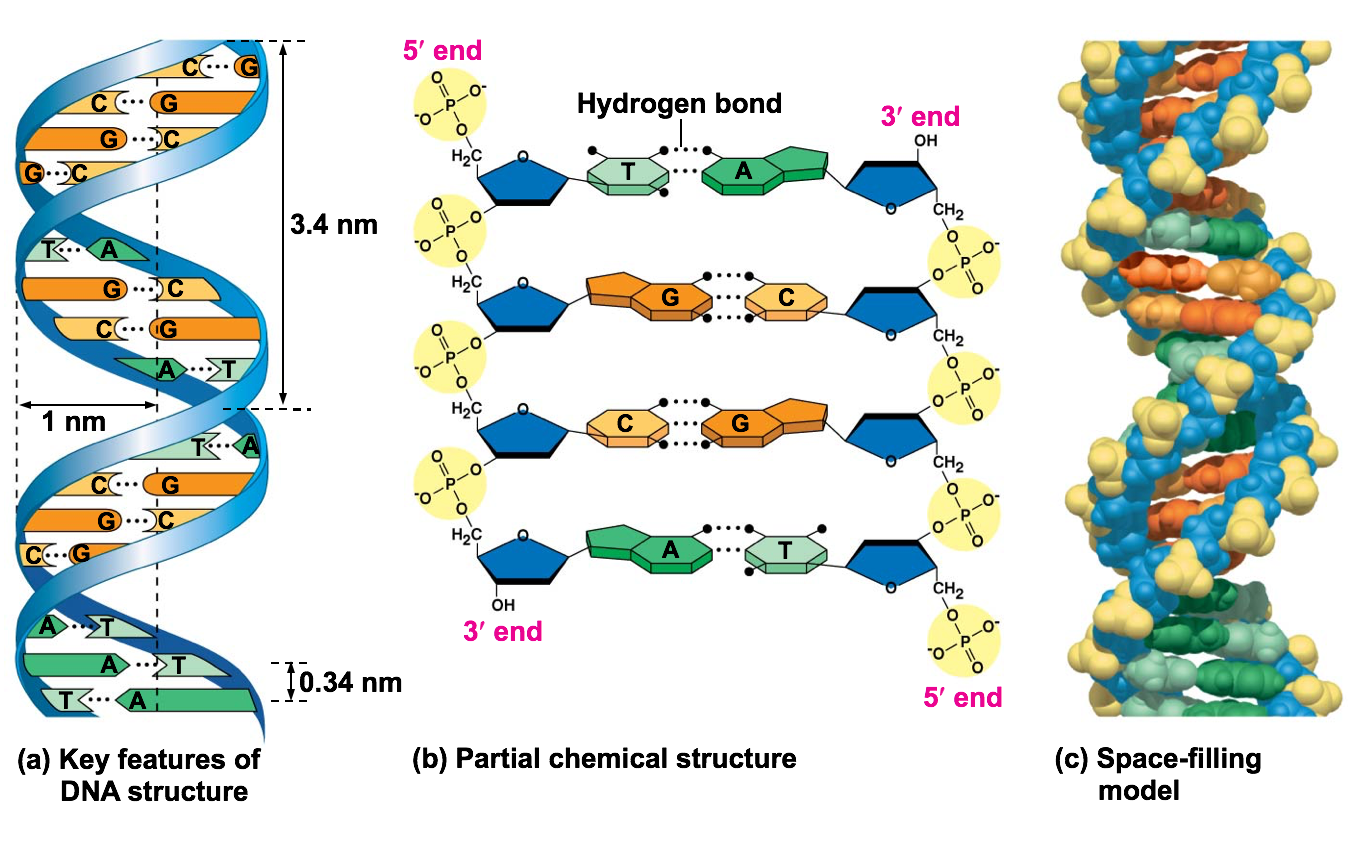 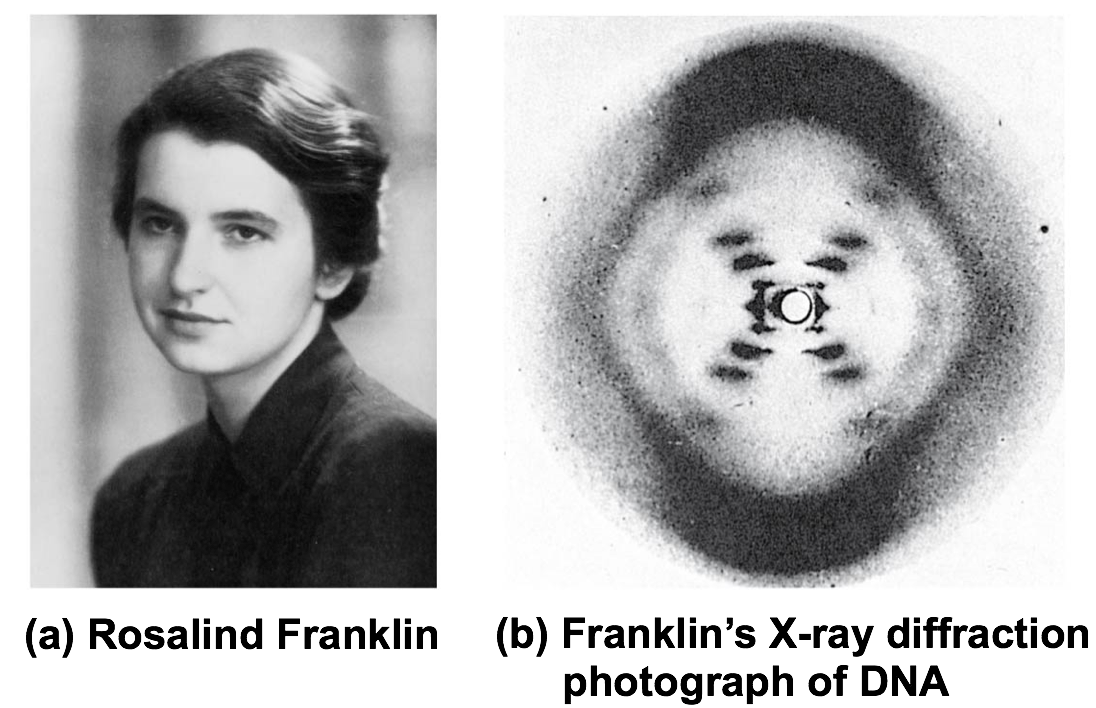 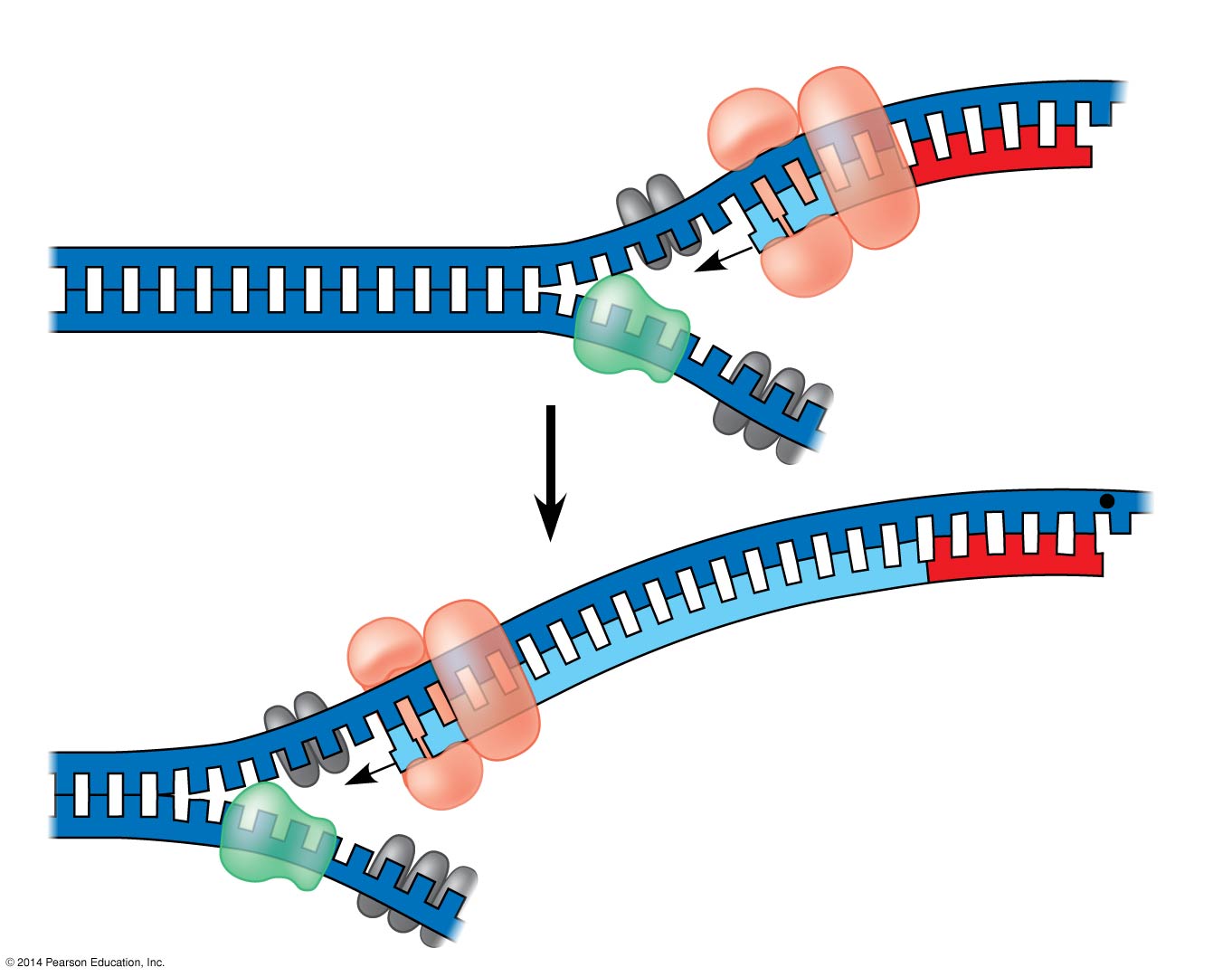 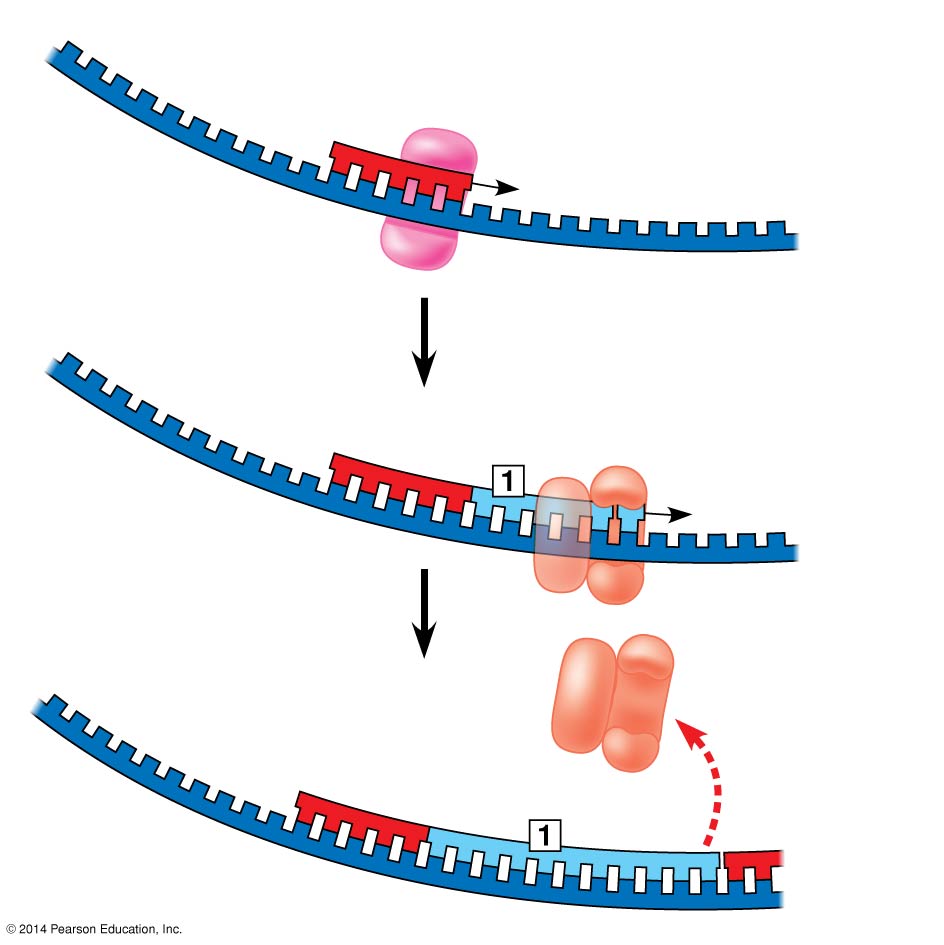 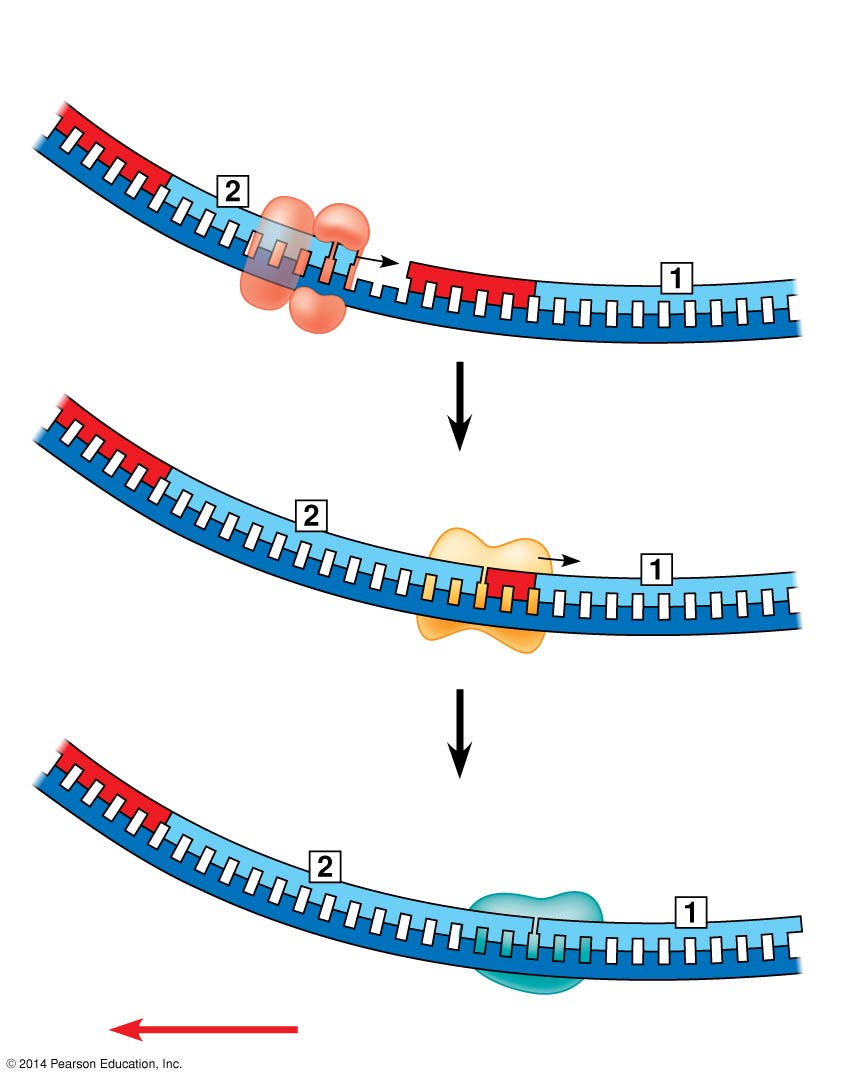 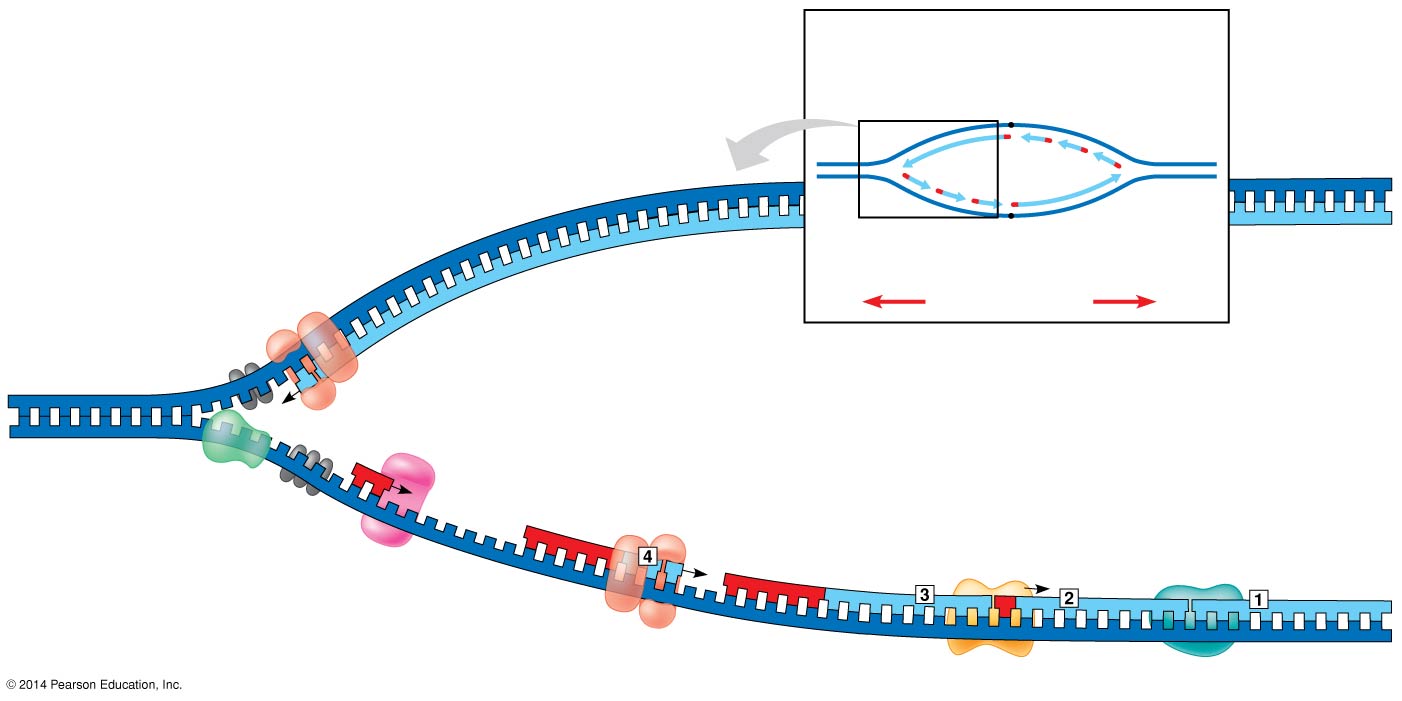